Работа выполнена
учителем начальных классов
ГБОУ СОШ №777 г. Москвы
Потаповой А.В.
ПРИМЕТЫ ОСЕНИ
ЧТО ТАКОЕ ПРИМЕТА?
Примета – это явление, случай, который в народе считается предвестием
     чего-либо.
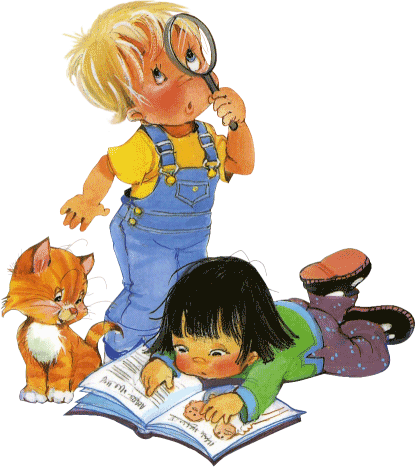 ПРИМЕТЫ ПО ПТИЦАМ
Летят журавли молча, низко и быстро - к плохой погоде.
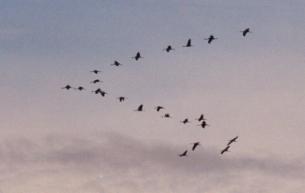 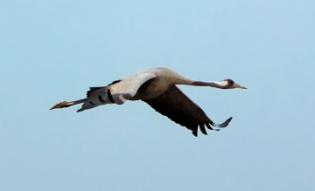 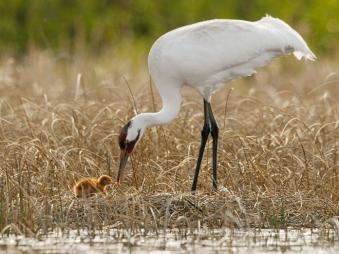 ПРИМЕТЫ ПО ДЕРЕВЬЯМ
Когда в лесу мало рябины, то осень будет сухая, а когда много - дождливая.
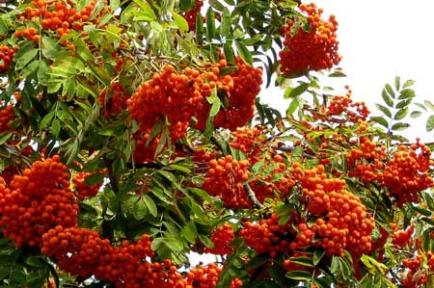 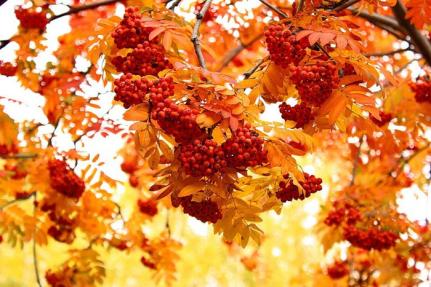 Приметы по небу
Красная вечерняя заря к ветру, бледная - к дождю.
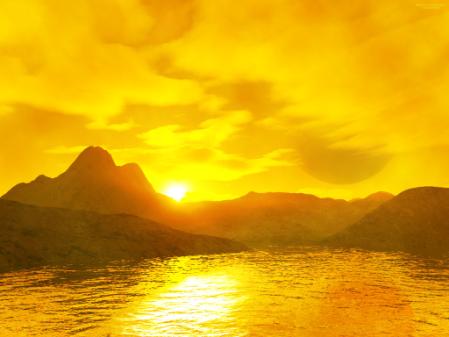 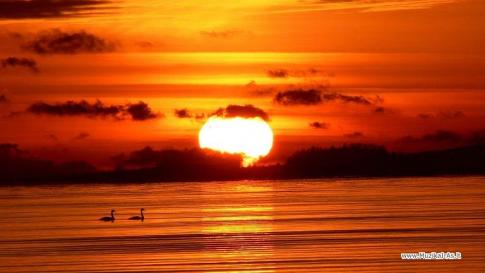 ПРИМЕТЫ ПО ЯВЛЕНИЯМ ПРИРОДЫ
Гром в сентябре предвещает тёплую осень.
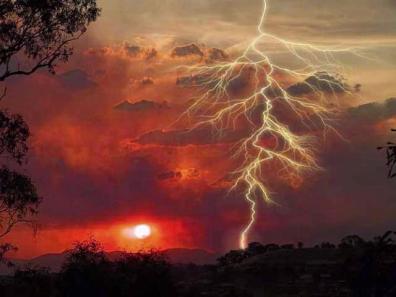 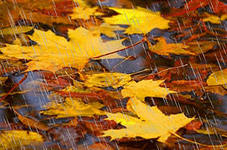 ПРИМЕТЫ ПО ЯВЛЕНИЯМ ПРИРОДЫ
Осенний иней – к сухой и солнечной погоде.
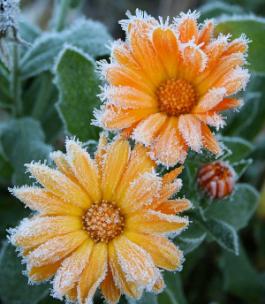 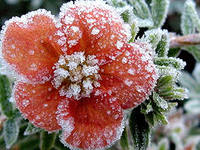 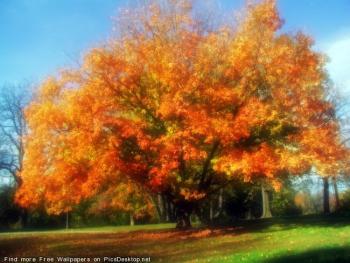 ОСЕННИЕ ПРИМЕТЫ
Если журавли летят высоко, не спеша и "разговаривают", будет стоять хорошая осень. 
Пока лист с вишен не опал, сколько б снегу ни выпало, оттепель его сгонит.
 Облака редкие - будет ясно и холодно.
 Если орехов много, а грибов нет - зима будет снежная и суровая.
 Если осенью березы желтеют с верхушки, следующая весна будет ранняя, а если снизу, то поздняя.
ЗАДАНИЕ
Найдите начало
               и  конец каждой
               приметы.
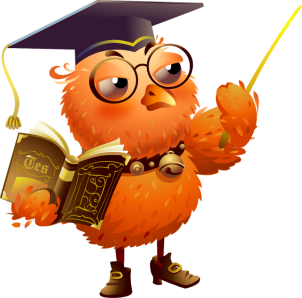 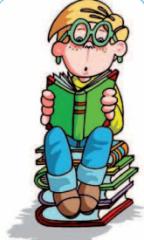 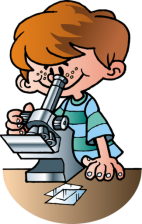 ПРИМЕТА №1
Если паутинки летают осенью – пришло бабье лето.
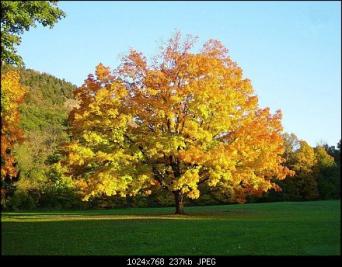 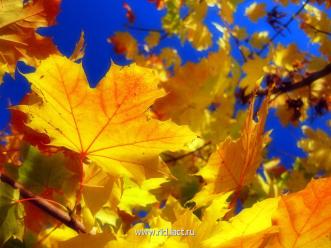 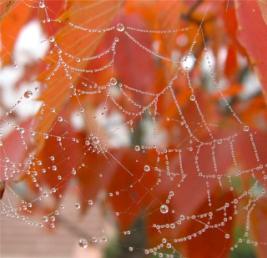 ПРИМЕТА №2
Облака идут низко – к дождю и холоду.
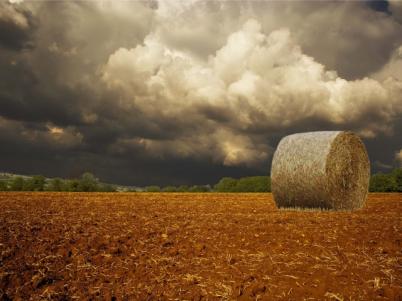 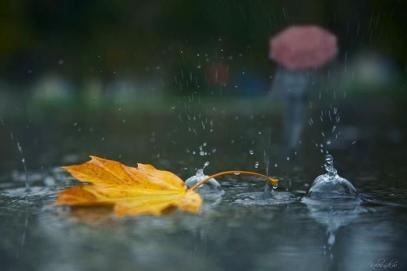 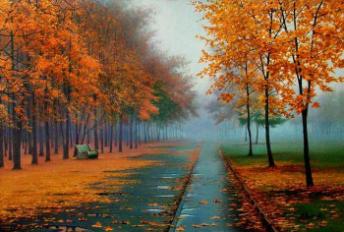 ПРИМЕТА №3
Осенью серенько утро, так жди ясного денька.
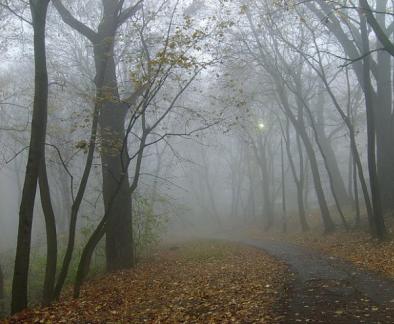 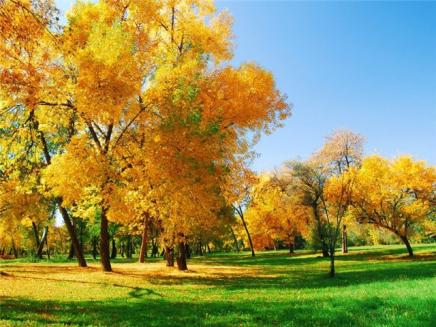 ПРИМЕТА №4
Луна покраснела – жди ветра – пострела.
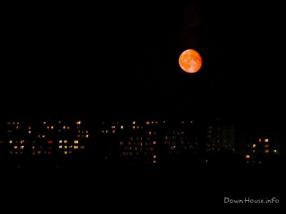 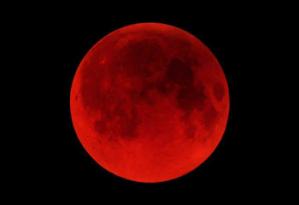 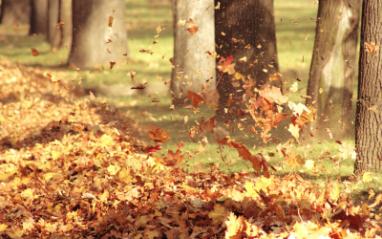 ПРИМЕТА №5
Если первый день бабьего лета тёплый, то вся осень ясная и тёплая.
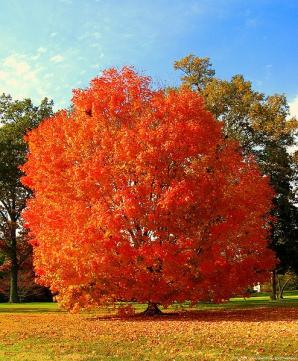 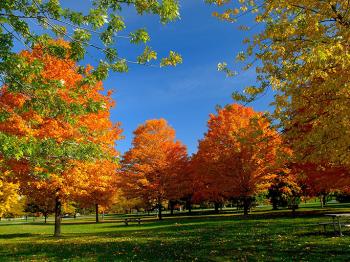 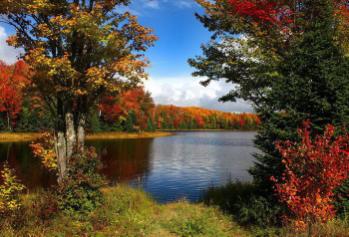 Существует ещё много народных примет, всех их не перечислить. Некоторые из них действительно могут предсказывать погоду, некоторые – не совсем неточные, некоторые – просто не сбываются…
   	 Но факт в том, что люди пользуются приметами, придумывают их в ходе наблюдений за природой.
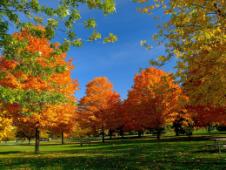 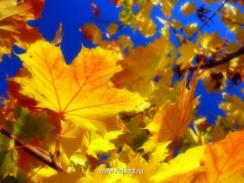 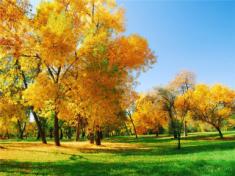 Спасибо за внимание!
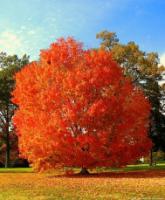 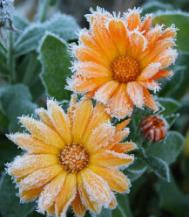 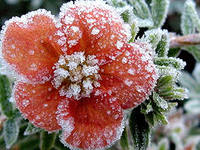 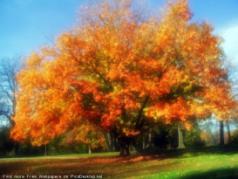 Использованные источники:
http://www.proshkolu.ru/user/putilina67/blog/437449 
http://images.yandex.ru/ 
http://nsportal.ru/ap/literaturnoe-tvorchestvo/library/prezentaciya-osen 
http://www.slavyanskaya-kultura.ru/forum/thread1166.html 
http://baby-skazki.ru/publ/poslovicy_dlja_detej/osennie_poslovicy_i_primety/9-1-0-36 
http://www.slideshare.net/Geografinia/ss-13955445 
http://nsportal.ru/ap/nauchno-tekhnicheskoe-tvorchestvo/library/narodnye-primety-kak-sredstvo-opredeleniya-pogody-preze 
http://www.razumniki.ru/osen_primeta.html 
http://vseprimety.ru/primety-oseni 
http://www.proshkolu.ru/user/04061958kozina/file/3944907/user/login/user/login/user/login/user/login/user/enter/user/04061958kozina/file/3944907/user/login/user/04061958kozina/folder/252996/